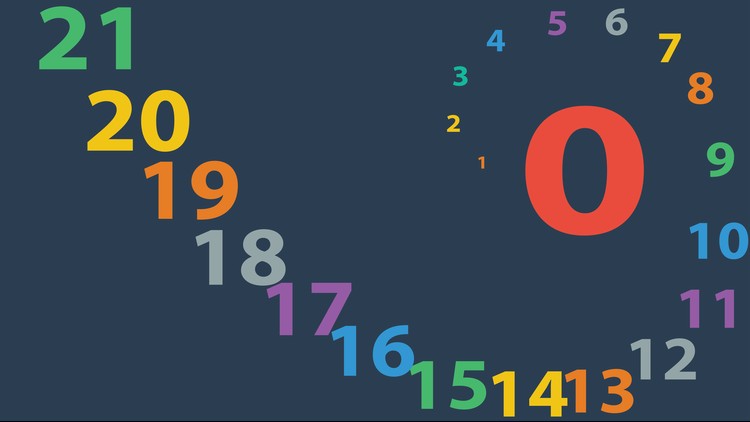 Teori Bilangan(Bagian 1)
(Update 2024)
Bahan Kuliah IF1220 Matematika Diskrit
Oleh: Rinaldi Munir

Program Studi Teknik Informatika 
STEI-ITB
Rinaldi M/IF1220 Matematika  Diskrit
1
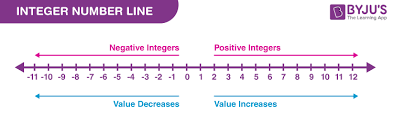 Bilangan Bulat
Teori bilangan adalah cabang matematika murni yang ditujukan untuk mempelajari bilangan bulat (integer) atau fungsi bernilai bilangan bulat.
 
Bilangan bulat (integer) adalah bilangan yang tidak mempunyai pecahan desimal, misalnya 8, 21, 8765, -34, 0, -13451, dsb

Berlawanan dengan bilangan bulat adalah bilangan riil yang mempunyai titik desimal, seperti 8.0, 34.25, 0.02, -0.00234
Rinaldi M/IF1220 Matematika  Diskrit
2
Sifat Pembagian pada Bilangan Bulat
Misalkan a dan b bilangan bulat, a  0. 
	a habis membagi b (a divides b) jika terdapat bilangan bulat c  sedemikian sehingga b = ac. 
 
Notasi: a | b  jika b = ac,   yang dalam hal ini c  Z dan a  0.	 

Contoh 1: 4 | 12 karena 12/4 = 3 (bilangan bulat) atau 12 = 4  3. Tetapi 4 | 13 karena 13/4 = 3.25 (bukan bilangan bulat).
Rinaldi M/IF1220 Matematika  Diskrit
3
Teorema Euclidean
Teorema 1 (Teorema Euclidean). Misalkan m dan n bilangan bulat, n > 0. Jika m dibagi dengan n maka hasil pembagiannya adalah q (quotient) dan sisanya r (remainder), sedemikian sehingga

                          m = nq + r		        				     

	dengan 0  r < n.
Rinaldi M/IF1220 Matematika  Diskrit
4
Contoh 2. 
20/3 = 6, sisa 2
	20 = 6  3 + 2
 
(ii)  1987/97 = 20, sisa 47 
		1987 = 20  97 + 47

(iii) 300/10 = 3, sisa 0
		300 = 3  100 + 0

(iv) –22/3 = –8, sisa 2	
	  –22 = (–8)  3 + 2	

	tetapi jika pembagiannya sebagai berikut:
     –22/3 = –7 sisa  –1   
      –22 = (–7)  3  – 1     (salah!!) 
	karena r = –1 (syarat 0  r < n)
Rinaldi M/IF1220 Matematika  Diskrit
5
Pembagi Bersama Terbesar (PBB)
Misalkan a dan b bilangan bulat tidak nol.

 Pembagi bersama terbesar (PBB – greatest common divisor atau gcd) dari a dan b adalah bilangan bulat terbesar d sedemikian hingga d | a dan d | b. 

Dalam hal ini kita nyatakan bahwa PBB(a, b) = d.
Di sekolah dasar, istilah “pembagi bersama terbesar” sering disebut “faktor persekutuan terbesar” atau FPB
Rinaldi M/IF1220 Matematika  Diskrit
6
Contoh 3.  PBB(45, 36) = ?
	  Faktor pembagi 45: 1, 3, 5, 9, 15, 45; 
     Faktor pembagi 36: 1, 2, 3, 4, 9, 12, 18, 36;
	  Faktor pembagi bersama 45 dan 36:  1, 3, 9  terbesar = 9
     
    PBB(45, 36) = 9.
Rinaldi M/IF1220 Matematika  Diskrit
7
Teorema 2. Misalkan m dan n bilangan bulat, dengan syarat n > 0 sedemikian sehingga
               m = nq + r	,    0  r < n
    maka PBB(m, n) = PBB(n, r)

Contoh 4: m = 60, n = 18,
			60 = 3  18  + 6
   maka PBB(60, 18) = PBB(18, 6) = 6
Rinaldi M/IF1220 Matematika  Diskrit
8
Algoritma Euclidean
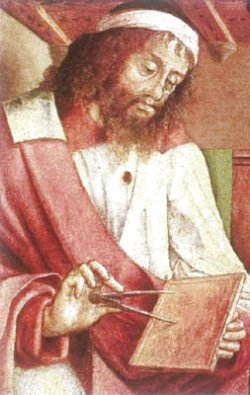 Tujuan: algoritma untuk mencari PBB dari dua buah bilangan bulat. 

Penemu: Euclides, seorang matematikawan Yunani yang menuliskan algoritmanya tersebut dalam buku, Element.
Rinaldi M/IF1220 Matematika  Diskrit
9
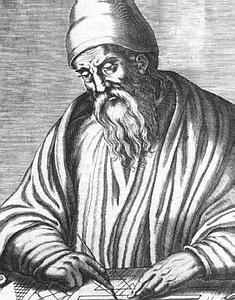 Lukisan Euclides versi lain
Rinaldi M/IF1220 Matematika  Diskrit
10
Teorema 2. Misalkan m dan n bilangan bulat, dengan syarat n > 0 sedemikian sehingga  m = nq + r,    0  r < n
maka PBB(m, n) = PBB(n, r)
Rinaldi M/IF1220 Matematika  Diskrit
11
Rinaldi M/IF1220 Matematika  Diskrit
12
Rinaldi M/IF1220 Matematika  Diskrit
13
Rinaldi M/IF1220 Matematika  Diskrit
14
Contoh 5. Tentukan PBB(312, 70). 
Jawaban:
     312 = 4  70 + 32	
	     70 = 2  32 + 6			
	     32 = 5  6 + 2	 		
	       6 = 3  2 + 0	
	
 Sisa pembagian terakhir sebelum 0 adalah 2, maka PBB(312, 70) = 2
15
Kombinasi Linier
PBB(a,b) dapat dinyatakan sebagai kombinasi linier (linear combination) a dan b dengan koefisien-koefisennya.

Contoh 6: PBB(80, 12) = 4 ,
		           4 = (-1)  80 + 7  12.

Teorema 3. Misalkan a dan b bilangan bulat positif, maka terdapat bilangan bulat m dan n sedemikian sehingga PBB(a, b) = ma + nb.
Rinaldi M/IF1220 Matematika  Diskrit
16
Contoh 7: Nyatakan PBB(21, 45) sebagai kombinasi linier dari 21 dan 45. 
   Penyelesaian:	
	45  = 2  21 + 3         (i)
		21  = 7  3  + 0          (ii)
	Sisa pembagian terakhir sebelum 0 adalah 3, maka PBB(45, 21) = 3
	Dari persamaan (i) dapat dituliskan:
		3 = 45 – 2  21 = 1  45 – 2  21 
	Jadi 3 merupakan kombinasi linier dari 45 dan 21
Rinaldi M/IF1220 Matematika  Diskrit
17
Contoh 8: Nyatakan PBB(312, 70) sebagai kombinasi linier 312 dan 70.
Jawaban: Terapkan algoritma Euclidean untuk memperoleh PBB(312, 70):
     312 = 4  70 + 32	(i)
	  70 = 2  32 + 6	(ii)	
	  32 = 5  6 + 2	 	(iii)	
	    6 = 3  2 + 0		(iv)
 Sisa pembagian terakhir sebelum 0 adalah 2, maka PBB(312, 70) = 2
 Susun pembagian nomor (iii) dan (ii) masing-masing menjadi
       2 = 32 – 5  6	(iv)	
       6 = 70 – 2  32	(v)
 Sulihkan (v) ke dalam (iv) menjadi
     2 = 32 – 5(70 – 232) = 132 – 570 + 1032 = 11  32 – 5  70    (vi)	
 Susun pembagian nomor (i) menjadi
	32 = 312 – 4  70	(vii)
 Sulihkan (vii) ke dalam (vi) menjadi
    2 = 11  32 – 5  70  = 11  (312 – 4  70) – 5  70 = 11 . 312 – 49  70
 Jadi, PBB(312, 70) = 2 = 11  312 – 49  70
Rinaldi M/IF1220 Matematika  Diskrit
18
Relatif Prima
Dua buah bilangan bulat a dan b dikatakan relatif prima jika PBB(a, b) = 1. 
 
Contoh 9. 
	(i) 20 dan 3 relatif prima sebab PBB(20, 3) = 1 
	(ii) 7 dan 11 relatif prima karena PBB(7, 11) = 1
	(iii) 20 dan 5 tidak relatif prima sebab PBB(20, 5) = 5  1
	(iv) 31 dan 0 tidak relative prima sebab PBB(31, 0) = 31
Rinaldi M/IF1220 Matematika  Diskrit
19
Dikaitkan dengan kombinasi linier, jika a dan b relatif prima, maka terdapat bilangan bulat m dan n sedemikian sehingga
			 ma + nb = 1

Contoh 10. Bilangan 20 dan 3 adalah relatif prima karena PBB(20, 3) =1, atau dapat ditulis
 		2 . 20 + (–13) . 3 = 1  (m = 2, n = –13) 

	Tetapi 20 dan 5 tidak relatif prima karena PBB(20, 5) = 5  1 sehingga 20 dan 5 tidak dapat dinyatakan dalam m . 20 + n . 5 = 1.
Rinaldi M/IF1220 Matematika  Diskrit
20
Aritmetika Modulo
Misalkan a dan m bilangan bulat (m > 0). Operasi 
		a mod m       (dibaca “a modulo m”) 
	memberikan sisa jika a dibagi dengan m. 

Notasi:  a mod m = r  sedemikian sehingga a = mq + r, dengan 0  r < m.
 
m disebut modulus atau modulo, dan hasil aritmetika modulo m terletak di dalam himpunan {0, 1, 2, …, m – 1}.
Rinaldi M/IF1220 Matematika  Diskrit
21
Contoh 11. Beberapa hasil operasi dengan operator modulo:
      (i)   23 mod 5 = 3		(23 = 5  4 +  3)
		(ii)  27 mod 3 = 0		(27 = 3  9 + 0)
		(iii) 6 mod 8 = 6		(6 = 8  0 + 6)	
		(iv)  0 mod 12 = 0		(0 = 12  0 + 0)
		(v) –41 mod 9 = –5            (–41 = (9)(–4) – 5)  salah karena r < 0  
		     –41 mod 9 = 4		(–41 = 9(–5) + 4) )  betul
		(vi) – 39 mod 13 = 0	(–39 = 13(–3) + 0)
 
Penjelasan untuk (v): Karena a negatif, bagi |a| dengan m mendapatkan sisa r’. Maka a mod m = m – r’ bila r’  0. 
   Jadi |– 41| mod 9 = 5, sehingga  –41 mod 9 = 9 – 5 = 4.
Rinaldi M/IF1220 Matematika  Diskrit
22
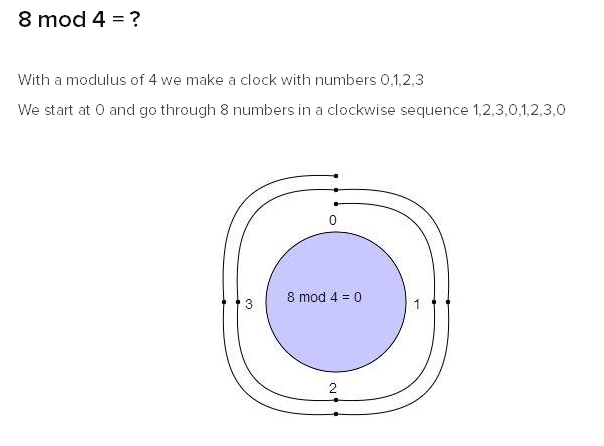 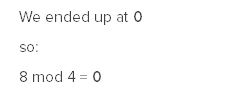 Sumber: www.khancademy.org
Rinaldi M/IF1220 Matematika  Diskrit
23
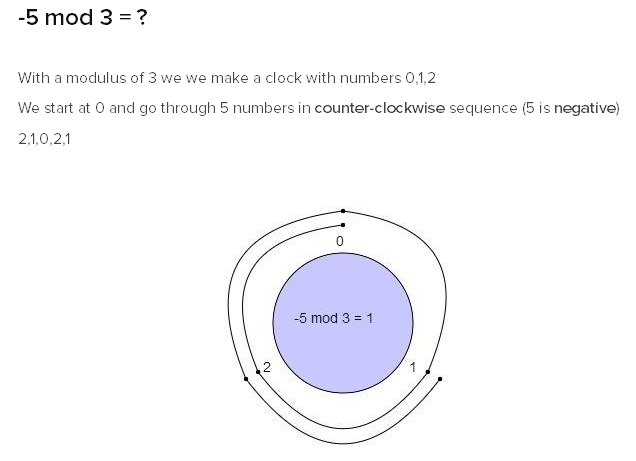 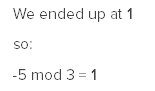 Sumber: www.khanacademy.org
Rinaldi M/IF1220 Matematika  Diskrit
24
Aritmetika Modulo di dalam Wolfram Alpha
Kunjungi: www.wolframalpha.com
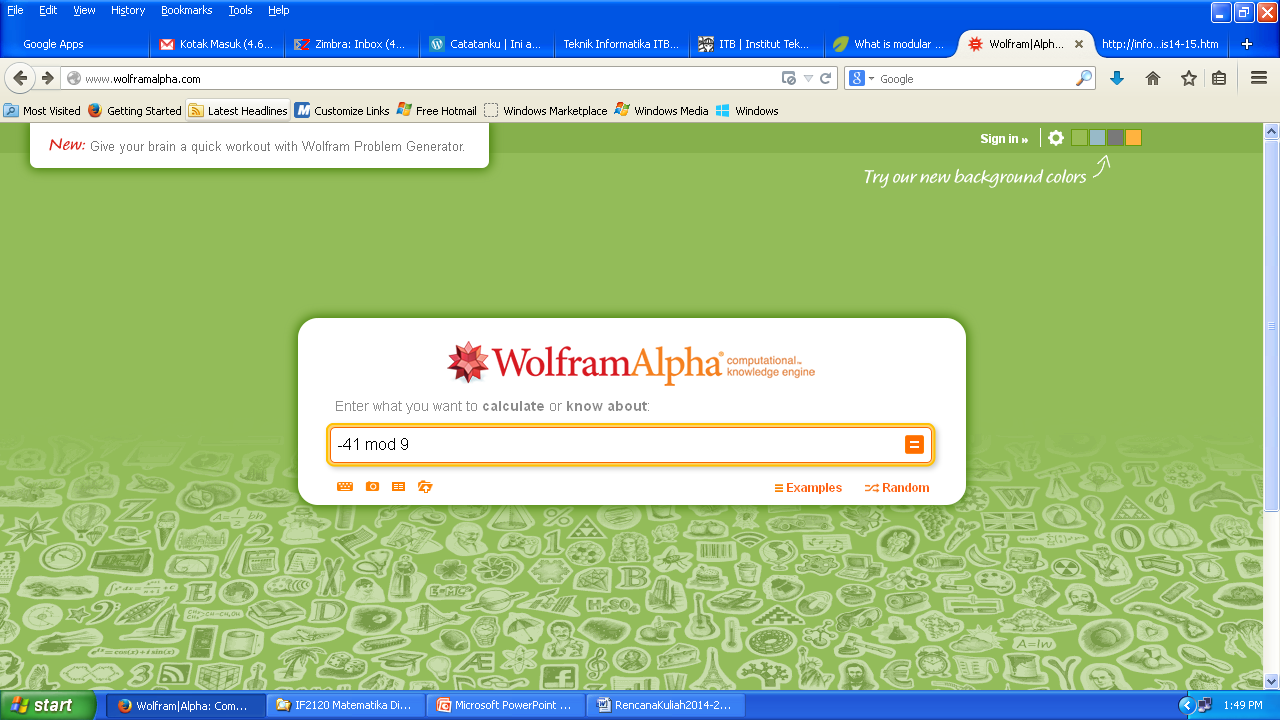 Rinaldi M/IF1220 Matematika  Diskrit
25
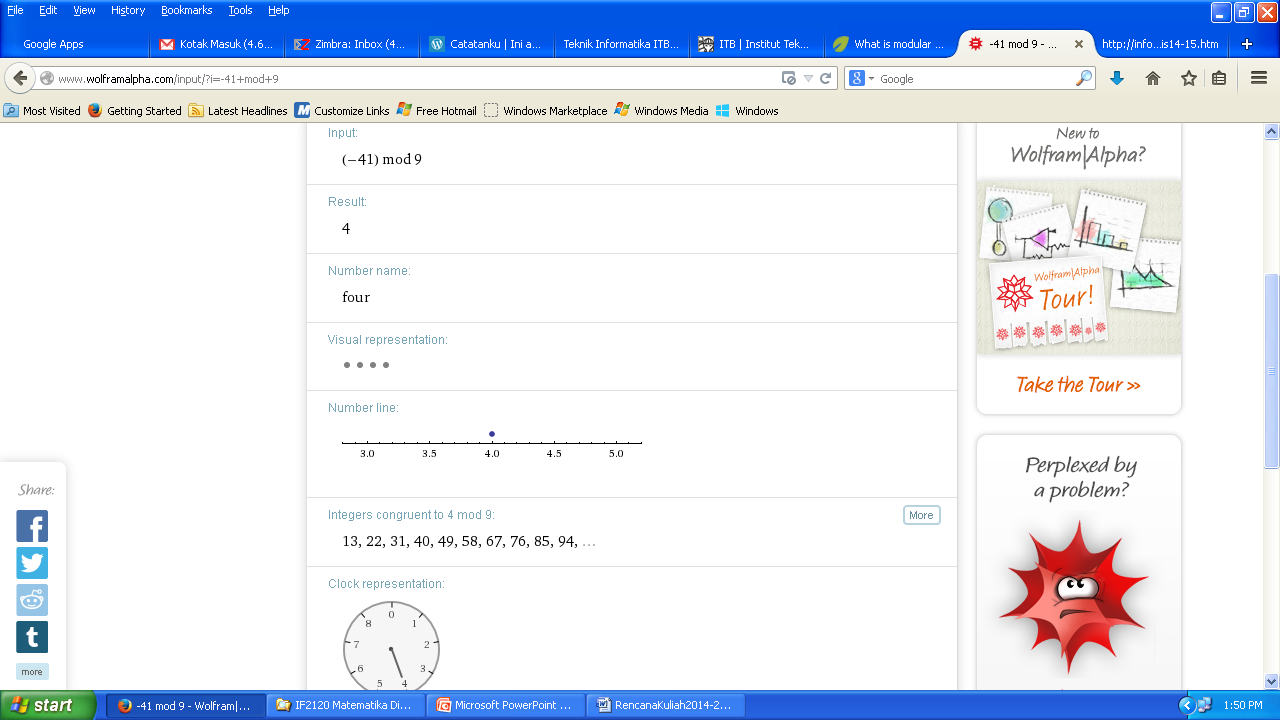 Rinaldi M/IF1220 Matematika  Diskrit
26
Kongruen
Misalnya 38 mod 5 = 3 dan 13 mod 5 = 3, maka dikatakan 
           38  13 (mod 5) 
	(dibaca: 38 kongruen dengan 13 dalam modulus 5). 

Dalam kehidupan sehari-hari menggunakan jam, kita mengenal:
	jam 14.00 = jam 2 siang 		 14  2 (mod 12) 
	jam 18.00 = jam 6 sore		 18  6 (mod 12)
	jam 21.00 = jam 9 malam		 21  9 (mod 12)
	jam 24.00 = jam 0			 24  0 (mod 12)
Rinaldi M/IF1220 Matematika  Diskrit
27
DEFINISI: Misalkan a dan b bilangan bulat dan m adalah bilangan > 0, maka  a  b (mod m) jika dan hanya jika m | (a – b).
 
Jika a tidak kongruen dengan b dalam modulus m, maka ditulis 
     a  b (mod m) .
Rinaldi M/IF1220 Matematika  Diskrit
28
Contoh 12. 
	17  2 (mod 3)		( 3 habis membagi 17 – 2 = 15)

	21  9 (mod 12)		( 12 habis membagi 21 – 9 = 12)

	–7  15 (mod 11)		( 11 habis membagi –7 – 15 = –22)

	12  2 (mod 7)      	(7 tidak habis membagi 12 – 2 = 10 )

	–7  15 (mod 3)		(3 tidak habis membagi –7 – 15 = –22)
Rinaldi M/IF1220 Matematika  Diskrit
29
DEFINISI: Misalkan a dan b bilangan bulat dan m > 0, maka  a  b (mod m) jika dan hanya jika m | (a – b).
Latihan 1
Tentukan semua bilangan yang kongruen dengan 5 (mod 11).
Penyelesaian: 
Cara 1: 
Tambahkan 5 dengan 11 ke kanan, hasilnya ditambah lagi dengan 11, begitu seterusnya secara berulang-ulang.
Kurangkan 5 dengan 11 ke kiri, hasilnya dikurangi lagi dengan 11, begitu seterusnya secara berulang-ulang.

    ...	-28	-17	-6	5	16	27	38	49 	...

Jadi, nilai-nilai yang kongruen dengan 5 (mod 11) adalah  ..., -17, –6, 16, 27, 38, ...
+11
+11
-11
-11
-11
+11
+11
30
Cara 2:
Misalkan bilangan yang kongruen dengan 5 (mod 11) adalah x.
	  x  5 (mod 11)
 Jadi, 11 | (x – 5), atau    
 
 Nilai x yang memenuhi adalah 16, 27, 38, ..., lalu -6, -17, ...

Jadi, nilai-nilai yang kongruen dengan 5 (mod 11) adalah  
	..., – 17, –6, 16, 27, 38, ...
31
a  b (mod m) dalam bentuk “sama dengan” dapat dituliskan sebagai:	
	   a = b + km	   (k adalah bilangan bulat) 
 
Contoh 13.
	17  2 (mod 3)        17 = 2 + 5  3             (k = 5)
   –7  15 (mod 11)    –7 = 15 + (–2)11      (k = –2)
Rinaldi M/IF1220 Matematika  Diskrit
32
a mod m = r  dapat juga ditulis  sebagai a  r (mod m) 

Contoh 14. 
       (i)   23 mod 5 = 3	   23  3 (mod 5)
	(ii)  27 mod 3 = 0	   27  0 (mod 3)
	(iii) 6 mod 8 = 6	     6  6 (mod 8)	
	(iv)  0 mod 12 = 0            0  0 (mod 12)
	(v) – 41 mod 9 = 4       –41  4 (mod 9)
	(vi) – 39 mod 13 = 0    – 39  0 (mod 13)
Rinaldi M/IF1220 Matematika  Diskrit
33
Teorema 4. Misalkan m adalah bilangan bulat positif.
1)Jika a  b (mod m) dan c adalah sembarang  bilangan bulat maka
	(i)  (a + c)  (b + c) (mod m)
	(ii) ac  bc (mod m)
	(iii) ap  bp (mod m)  , p bilangan bulat tak-negatif
artinya, kedua ruas dapat ditambah, dikali, atau dipangkatkan dengan sebuah konstanta 

2) Jika a  b (mod m) dan c  d (mod m), maka
	(i)  (a + c)  (b + d) (mod m)
	(ii) ac  bd (mod m)
   artinya, dua buah bilangan bulat dengan modulus yang sama dapat dijumlahkan atau dikalikan
Rinaldi M/IF1220 Matematika  Diskrit
34
ac  bc (mod m)
(a + c)  (b + d) (mod m)
Rinaldi M/IF1220 Matematika  Diskrit
35
Contoh 15. 
	Misalkan 17  2 (mod 3) dan 10  4 (mod 3), maka menurut Teorema 4,
		17 + 5  2 + 5 (mod 3)       22  7 (mod 3)	   periksa 3 | (22 – 7)  
		17 . 5  2  5 (mod 3)         85  10 (mod 3)	   periksa 3 | (85 – 10) 
		17 + 10  2 + 4 (mod 3)    27  6 (mod 3)	   periksa 3 | (27  – 6) 
		17 . 10  2  4 (mod 3)       170  8 (mod 3)   periksa 3 | (170 – 8)
Rinaldi M/IF1220 Matematika  Diskrit
36
Teorema 4 tidak memasukkan operasi pembagian pada aritmetika modulo karena jika kedua ruas dibagi dengan bilangan bulat, maka kekongruenan tidak selalu dipenuhi. 

Contoh 16: 
	10  4 (mod 3) dapat dibagi dengan 2 
	karena 10/2 = 5 dan 4/2 = 2, dan 5  2 (mod 3)
	
	14  8 (mod 6) tidak dapat dibagi dengan 2, karena 14/2 = 7 dan 8/2 = 4, tetapi  7  4 (mod 6).
Rinaldi M/IF1220 Matematika  Diskrit
37
Latihan 2
Buktikan Teorema 4.2(ii), jika a  b (mod m) dan c  d (mod m) maka buktikan bahwa  ac  bd (mod m)

.
Rinaldi M/IF1220 Matematika  Diskrit
38
Penyelesaian:
a  b (mod m)   a = b + k1m
c  d (mod m)  c = d + k2m
maka 
 ac = (b + k1m)(d + k2m)
 ac	 = bd + bk2m + dk1m + k1k2m2
 ac	 = bd + Km 	dengan K = bk2 + dk1 + k1k2m
  ac  bd (mod m)  (terbukti)
Rinaldi M/IF1220 Matematika  Diskrit
39
Balikan Modulo (modulo invers)
Di dalam aritmetika bilangan riil, balikan sebuah bilangan yang tidak-nol adalah bentuk pecahannya sedemikian sehingga hasil perkalian keduanya sama dengan 1.
Jika a adalah sebuah bilangan tidak-nol, maka balikannya adalah 1/a sedemikian sehingga a  1/a = 1.
   Contoh: Balikan 4 adalah 1/4, sebab 4  1/4 = 1. 
Balikan a dilambangkan dengan a–1 .

Di dalam aritmetika modulo, balikan modulo sebuah bilangan bulat lebih sukar dihitung.
Rinaldi M/IF1220 Matematika  Diskrit
40
Diberikan sebuah bilangan bulat a(mod m). Bagaimana menghitung balikan a (mod m)?

Syarat: Jika a dan m relatif prima dan m > 1, maka balikan (invers) dari a (mod m) ada.

Balikan dari a (mod m) adalah bilangan  bulat x sedemikian sehingga: 
 		xa  1 (mod m)

Jadi, a–1(mod m) = x
Rinaldi M/IF1220 Matematika  Diskrit
41
Bukti: a dan m relatif prima, jadi PBB(a, m) = 1, dan terdapat bilangan bulat x dan y sedemikian sehingga:
 		xa + ym = 1
 
	yang mengimplikasikan bahwa
 		xa + ym  1 (mod m)
 
	Karena ym  0 (mod m)  (kenapa?), maka
 		xa  1 (mod m)
	 			 
	Kekongruenan yang terakhir ini berarti bahwa x adalah balikan dari a (mod m).  		           				
Rinaldi M/IF1220 Matematika  Diskrit
42
Pembuktian di atas juga menceritakan bahwa untuk mencari balikan dari a (mod m), kita harus membuat kombinasi linier dari a dan m sama dengan 1. 

Koefisien a dari kombinasi linier tersebut merupakan balikan dari a (mod m).
Rinaldi M/IF1220 Matematika  Diskrit
43
Contoh 17. Tentukan balikan dari 4 (mod 9), 17 (mod 7), dan 18 (mod 10).
	
Penyelesaian:
(a)  Karena PBB(4, 9) = 1, maka balikan dari 4 (mod 9) ada. Dari algoritma Euclidean diperoleh bahwa 
 			9 = 2  4 + 1       (i)
			4 = 4  1 + 0 	(ii)
 	 Susun persamaan (i)  menjadi
  			–2  4 + 1  9 = 1   atau    –2  4 + 1  9  1 (mod 9)
    Karena 1  9  0 (mod 9), maka 
			–2  4  1 (mod 9)
    Dari kekongruenan terakhir ini kita peroleh –2 adalah balikan  dari 4 (mod 9). 
     atau dapat juga ditulis 4–1 (mod 9) = –2 (mod 9) atau x = -2 + 9k,  k  Z.
Rinaldi M/IF1220 Matematika  Diskrit
44
Catatan: setiap bilangan yang kongruen dengan
		 –2 (mod 9) 
	juga adalah balikan dari 4 (mod 9), misalnya  …, –20, –11, 7, 16, …
		–20  –2 (mod 9)	(karena 9 habis membagi –20 – (–2) = –18)
		–11  –2 (mod 9)	(karena 9 habis membagi –11 – (–2) = –9)
                7  –2 (mod 9)	(karena 9 habis membagi 7 – (–2) = 9)
		  16  –2 (mod 9)	(karena 9 habis membagi 16 – (–2) = 18)

…, –20, –11, –2,  7, 16, … diperoleh dengan menambahkan 9 ke kiri atau ke kanan dari –2
Rinaldi M/IF1220 Matematika  Diskrit
45
(b) Karena PBB(17, 7) = 1, maka balikan dari 17 (mod 7) ada. Dari algoritma Euclidean diperoleh  rangkaian pembagian berikut:
		17 = 2  7 + 3	(i)
		 7 =  2  3 + 1	(ii)
		  3 = 3  1 + 0	(iii)	(yang berarti: PBB(17, 7) = 1) )
       Susun (ii) menjadi:
 		1 = 7 – 2  3	(iv)
       Susun (i) menjadi
 		3 = 17 – 2  7	(v)
      Sulihkan (v) ke dalam (iv):
 		1 = 7 – 2  (17 – 2  7) = 1  7 – 2  17 + 4  7 = 5  7 – 2  17
      atau	
 	       –2  17  + 5  7 = 1           ( 5  7  0 (mod  7)   ) 
          –2  17  1 (mod 7)	(7 habis membagi –2  17 – 1 = –35) 
    Jadi, –2 adalah balikan dari 17 (mod 7), atau dapat ditulis 17–1 (mod 7) = –2 (mod 7).
Rinaldi M/IF1220 Matematika  Diskrit
46
(c) Menghitung balikan 18 (mod 10). Karena PBB(18, 10) = 2  1, maka balikan dari  18 (mod 10)     tidak ada.
Rinaldi M/IF1220 Matematika  Diskrit
47
Cara lain menghitung balikan modulo
Ditanya: balikan dari a (mod m)
Misalkan x adalah balikan dari a (mod m), maka
	   ax  1 (mod m)  (definisi balikan modulo)
    atau dalam notasi ‘sama dengan’:
	   ax = 1 + km
    atau
	   x = (1 + km)/a	
    Cobakan untuk k = 0, 1, 2, … dan k = -1, -2, …
    Solusinya adalah semua bilangan bulat yang memenuhi.
Rinaldi M/IF1220 Matematika  Diskrit
48
Contoh 18: Balikan dari 4 (mod 9) adalah  x sedemikian sehingga  4x  1 (mod 9)
		4x  1 (mod 9)  4x = 1 + 9k    x = (1 + 9k)/4
Untuk k = 0  x = (1 + 9  0)/4 = 1/4    tidak bulat
		      k = 1  x = (1 + 9  1)/4 = 10/4   tidak bulat
		      k = 2  x = (1 + 9  2)/4 = 19/4   tidak bulat	 
		      k = 3  x = (1 + 9 . 3)/4 = 7
		      k = -1  x = (1 + 9. –1)/4 = -2

Balikan dari 4 (mod 9) adalah 7 (mod 9), -2 (mod 9), dst

Catatan: cukup menemukan satu saja balikan dari 4(mod 9), maka semua bilangan lainnya dapat dicari dengan menambahkan 9 pada bilangan tersebut. Pada contoh di atas  7 adalah balikan 4(mod 9), maka dengan menambahkan 9 ke kiri dan ke kanan diperoleh …, -11, -2, 7, 16, … 	
                Secara umum, 4-1 (mod 9) = 7 + 9k,  k  Z
Rinaldi M/IF1220 Matematika  Diskrit
49
Latihan 3
Tentukan semua balikan dari 9 (mod 11).
Rinaldi M/IF1220 Matematika  Diskrit
50
Penyelesaian:
Misalkan 9-1 (mod 11) = x
Maka 9x  1 (mod 11) atau 9x = 1 + 11k atau 
	     x = (1 + 11k)/9
	Dengan mencoba semua nilai k yang bulat (k = 0, -1, -2, ..., 1, 2, ...) maka diperoleh x = 5. Semua bilangan lain yang kongruen dengan 5 (mod 11) juga merupakan  balikan dari 9 (mod 11), yaitu –6, 16, 27, ...
		atau dapat ditulis 9-1 (mod 11) = 5 + 11k, k  Z
Rinaldi M/IF1220 Matematika  Diskrit
51
Kekongruenan Linier
Kekongruenan linier (linear congruence) berbentuk:
		 ax  b (mod m)
 	(m > 0, a dan b sembarang bilangan bulat,  dan x adalah peubah bilangan bulat).
  
	Pemecahan:  ax = b + km 
	   
	(Cobakan untuk k = 0, 1, 2, … dan k = –1, –2, … yang menghasilkan x sebagai bilangan bulat)
Rinaldi M/IF1220 Matematika  Diskrit
52
Atau solusi cukup dinyatakan sebagai x  3 (mod 9), atau x = 3 + 9k, k sembarang bilangan bulat
Rinaldi M/IF1220 Matematika  Diskrit
53
Rinaldi M/IF1220 Matematika  Diskrit
54
Cara lain menghitung solusi ax  b (mod m)
Seperti dalam persamaan aljabar biasa (tanpa modulo), 
		4x = 12   kalikan setiap ruas dengan 1/4  (yaitu invers 4), maka  
		                     (1/4) . 4x  = 12 . (1/4)   x = 12/4 = 3

4x  12 (mod 9)  kalikan setiap ruas dengan balikan dari  4 (mod 9) (dalam hal ini sudah kita hitung, yaitu –2)
	    (–2) . 4x  (–2) . 12 (mod 9)  –8x  –24 (mod 9)

  Karena –8  1 (mod 9), maka x  –24 (mod 9). Semua bilangan bulat yang kongruen dengan –24 (mod 9) adalah solusinya, yaitu …, –33, –15, –6, 3, 12,
Rinaldi M/IF1220 Matematika  Diskrit
55
Latihan
Tentukan nilai-nilai x yang memenuhi masing-masing kekongruenan berikut:
(a) 4x  8 (mod 11)
(b) 5x  1 (mod 61)
(c) 2x  1 (mod 8)
(d) 2x  1 (mod 32)
Rinaldi M/IF1220 Matematika  Diskrit
56
Latihan Soal Teori Bilangan
Rinaldi M/IF1220 Matematika  Diskrit
57
Soal 1
Buktikan untuk setiap bilangan bulat positif n dan a, PBB(a, a + n) habis membagi n.
Rinaldi M/IF1220 Matematika  Diskrit
58
Jawaban:
		Misalkan PBB(a, a + n) = d.
		Maka:
		d | a + n  a + n = k1d
		d | a 	            a = k2 d   –   
			          a + n – a = (k1 – k2)d  
				           n = Kd  (misal  k1 – k2 = K) 
				           n = Kd  d | n  (terbukti)
Rinaldi M/IF1220 Matematika  Diskrit
59
Soal 2
Perlihatkan bahwa bila n | m, yang dalam hal ini n dan m adalah bilangan bulat positif yang lebih besar dari 1, dan jika a  b (mod m) dengan a dan b adalah bilangan bulat, maka a  b (mod n).
Rinaldi M/IF1220 Matematika  Diskrit
60
Jawaban:
	Diketahui bahwa n | m atau dapat dituliskan sebagai :
		m = k1 . n  ….(i)
	Jika a ≡ b (mod m) maka :
		a = b + k2 . m ….(ii)
	Substitusikan (i) ke dalam (ii):
		a = b + k2 . k1. n
		a = b + k3 . n	 (misalkan k3 = k2 . k1)	(iii)
		a – b  = k3 . n	 yang berarti bahwa n | (a – b) atau
    	 a ≡ b (mod n)	
Rinaldi M/IF1220 Matematika  Diskrit
61
Soal 3
Carilah semua bilangan bulat positif yang tidak habis dibagi 2 dan bersisa 2 jika dibagi 3
Rinaldi M/IF1220 Matematika  Diskrit
62
Carilah semua bilangan bulat positif yang tidak habis dibagi 2 dan bersisa 2 jika dibagi 3
Penyelesaian:
Misal bilangan tersebut adalah x = 2k+1 
 		(2k + 1) mod 3  = 2   2k + 1  2 (mod 3)
					       2k  2 – 1 (mod 3)
					       2k   1 (mod 3)
	                		                     k   2 (mod 3) 
					          k = 2 + 3n
  Berarti x = 2(2 + 3n)+1 = 6n + 5 , n sembarang bilangan bulat
  Jadi bilangan-bilangan yang memenuhi adalah  x = {…, 5,11,17,23,…}
Rinaldi M/IF1220 Matematika  Diskrit
63
Soal 4
Tentukan x dan y bilangan bulat yang memenuhi persamaan 
		312x + 70y = 2, 
	lalu hitunglah nilai dari : y mod x .
Rinaldi M/IF1220 Matematika  Diskrit
64
312x + 70y = 2
Jawaban:
Dengan menggunakan algoritma Euclid, ditemukan bahwa :
 	312 = 4.70 + 32	(i)
	70 = 2.32 + 6		(ii)
	32 = 5.6 + 2		(iii)
	6 = 3.2 + 0		(iv)
Persamaan (iii) dapat dituliskan menjadi : 2 = 32 – 5.6		(v)
Persamaan (ii) dapat dituliskan menjadi : 6 = 70 – 2.32		(vi)
 Sulihkan persamaan (vi) ke persamaan (v) :
	2 = 32 – 5.(70 – 2.32)
	2 = 32 – 5.70 + 10.32
	2 = 11.32 – 5.70							(vii)
 Persamaan (i) dapat dituliskan menjadi : 32 = 312 – 4.70		(viii)
Rinaldi M/IF1220 Matematika  Diskrit
65
Sulihkan persamaan (viii) ke persamaan (vii) :
2 = 11.(312 – 4.70) – 5.70
2 = 11.312 – 44.70 – 5.70
2 = 11.312 – 49.70 			(ix)
 
Dari persamaan (ix) diketahui x dan y yang memenuhi adalah 
	x = 11 dan y = -49, sehingga   y mod x = -49 mod 11 = 6
Rinaldi M/IF1220 Matematika  Diskrit
66
Bersambung ke Bagian 2
Rinaldi M/IF1220 Matematika  Diskrit
67